Green school
Educazione civica.
Non buttare la carta nella plastica e viceversa.
Non gettare a terra rifiuti, cibo e mascherine.
Non buttare le mascherine di qualsiasi tipo nella carta o nella plastica.
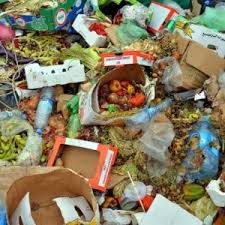 Obbiettivo= ridurre del 50% l’utilizzo di materie non rinnovabile/riciclabili, utilizzare contenitori lavabili, borracce o il vetro, usare materie che possono essere riciclate o riutilizzate.
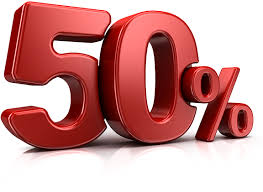 Per quando si fa la ricreazione portare in cortile i bidoni della plastica e della carta, poi riportarli su e non lasciarli in giardino.
Scrivere su ogni cestino cosa si può  buttare dentro di esso.
Svolgere correttamente la indifferenziata.
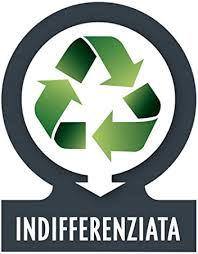 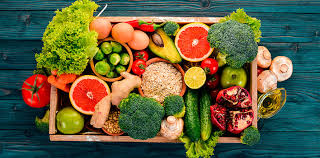 Cercare di portare delle merendine senza involucri di plastica oppure portare un panino nel portavivande.
Il mercoledì si deve portare una merenda che si composta da frutta o verdura.
Vietato portare i succhini.
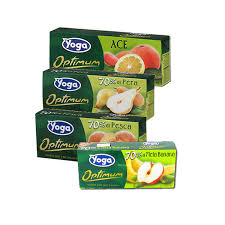